ПроизводствоОАО ММК
Горно-обогатительное производство
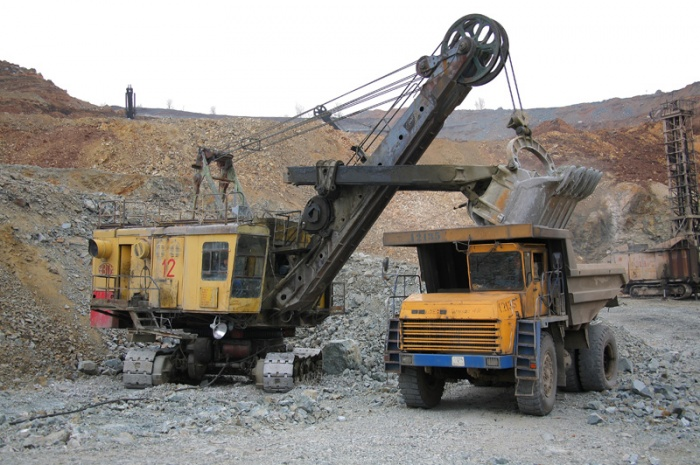 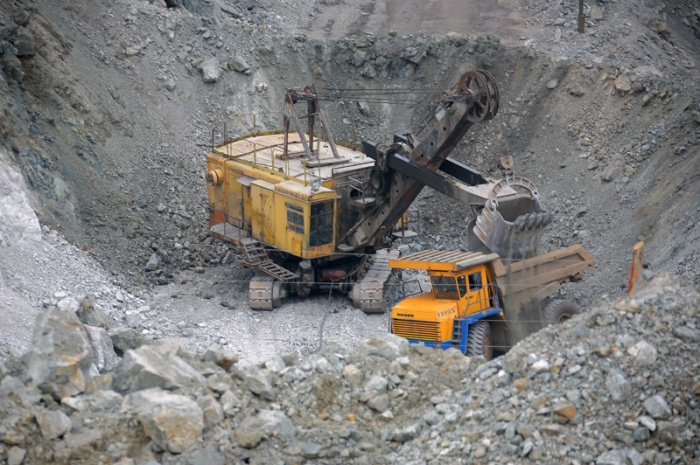 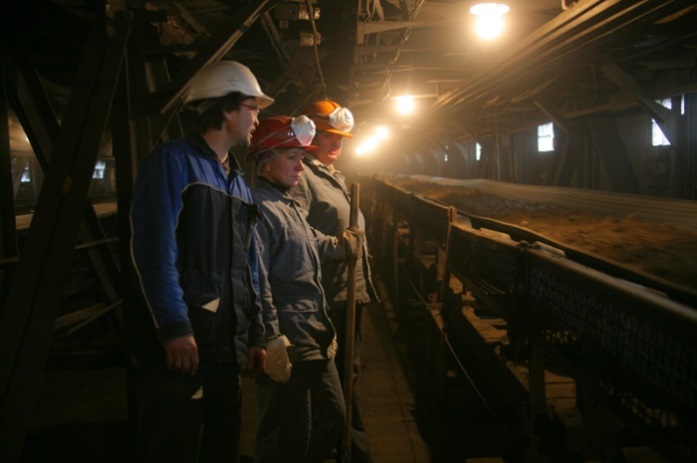 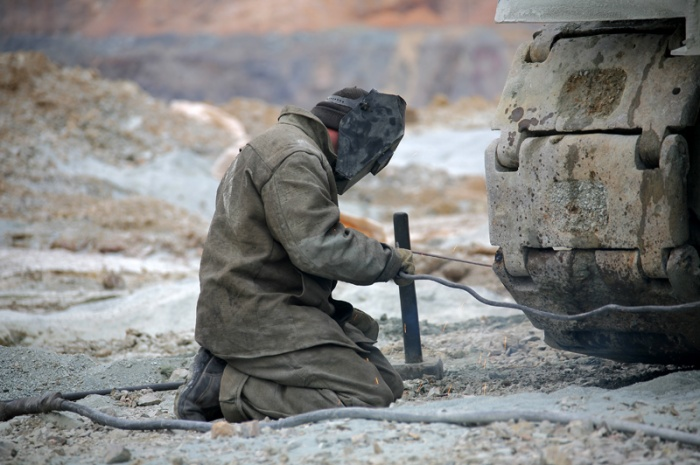 Коксохимическое производство
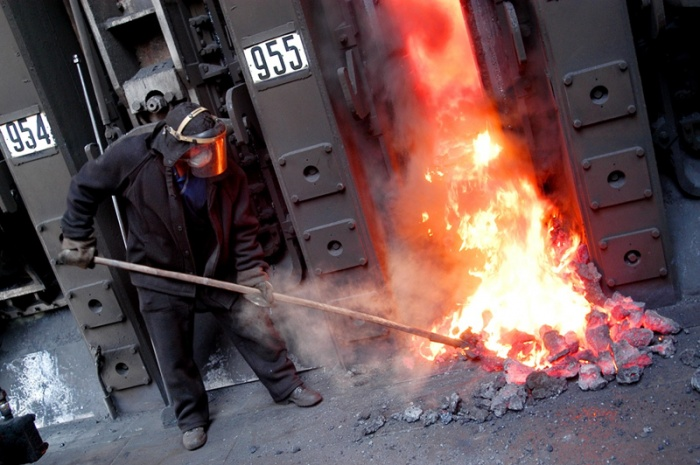 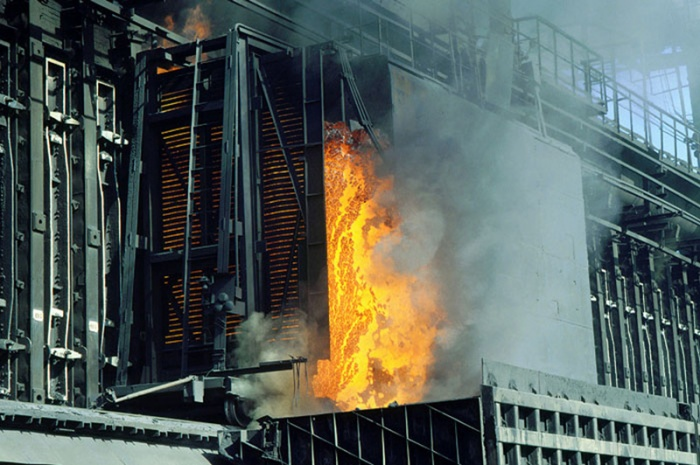 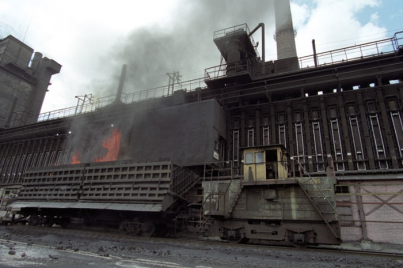 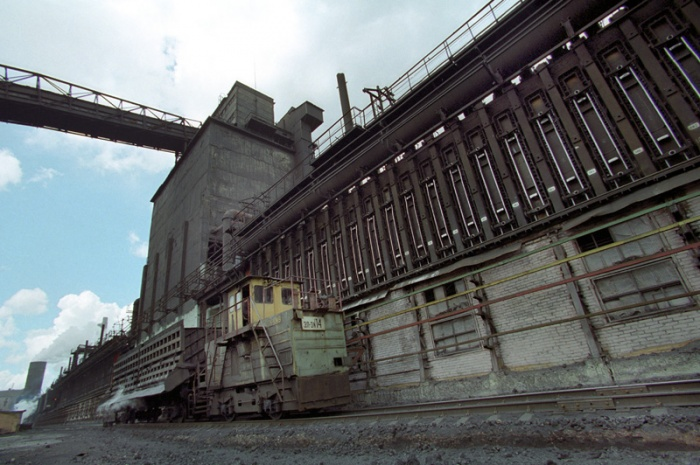 Доменное производство
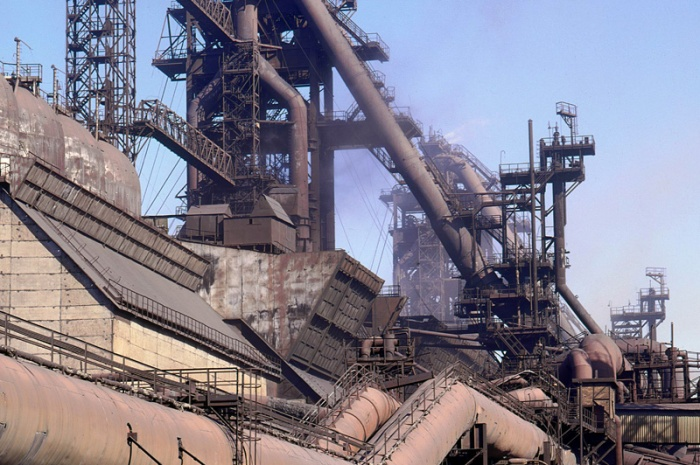 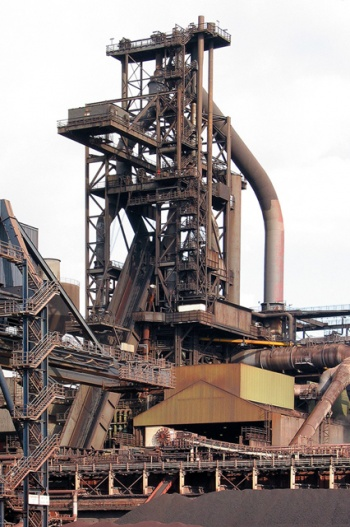 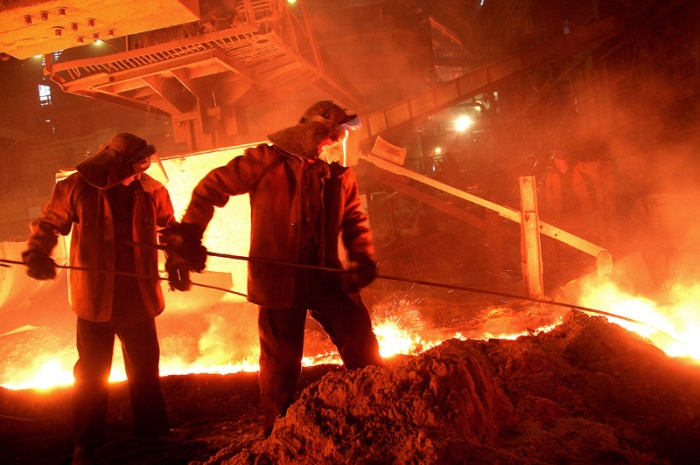 Сталеплавильное производство
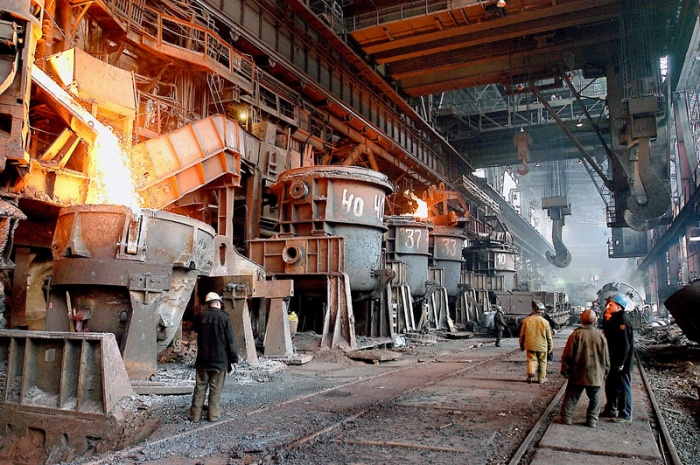 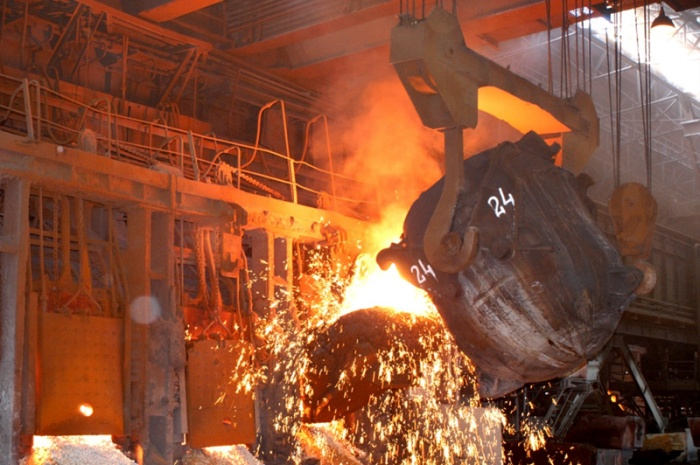 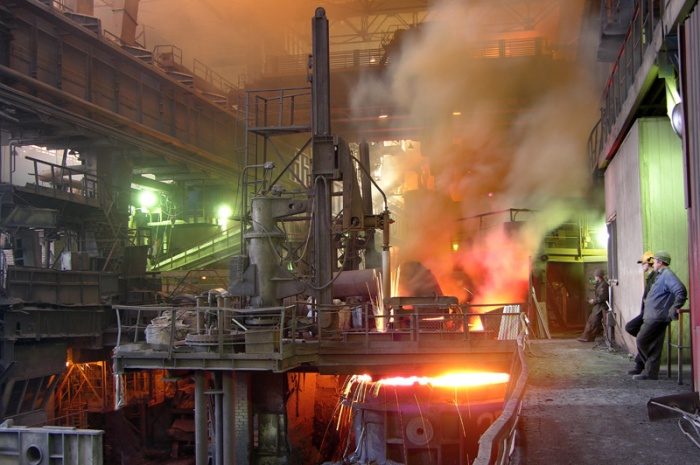 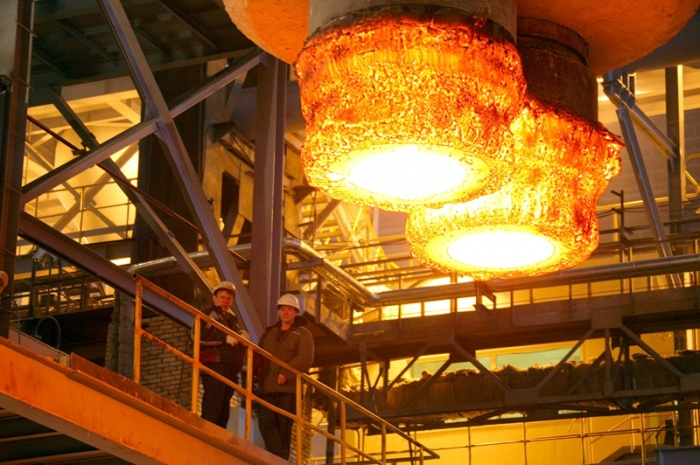 Листопрокатное производство
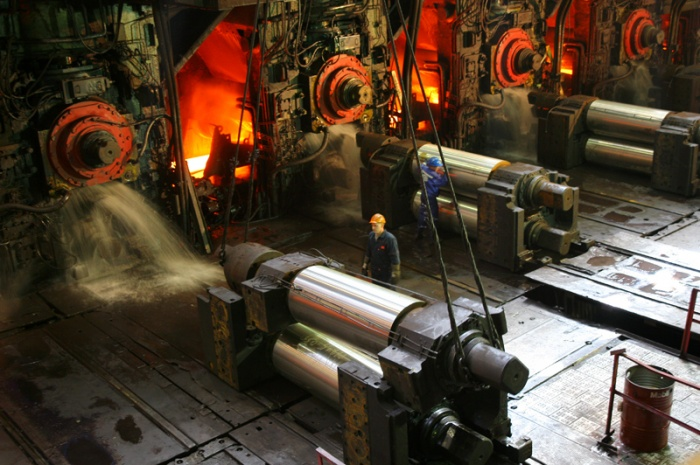 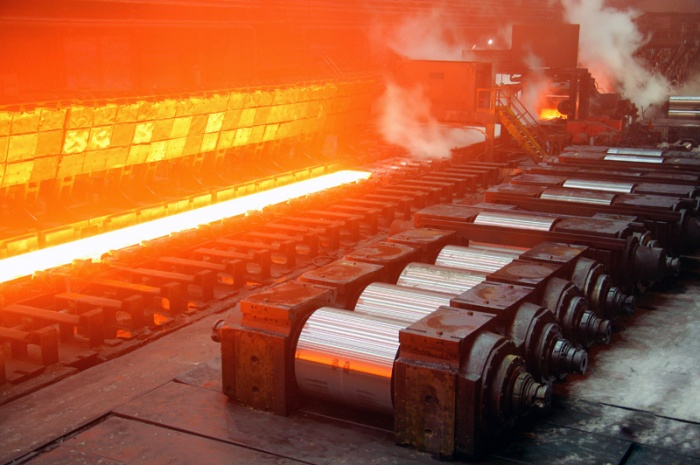 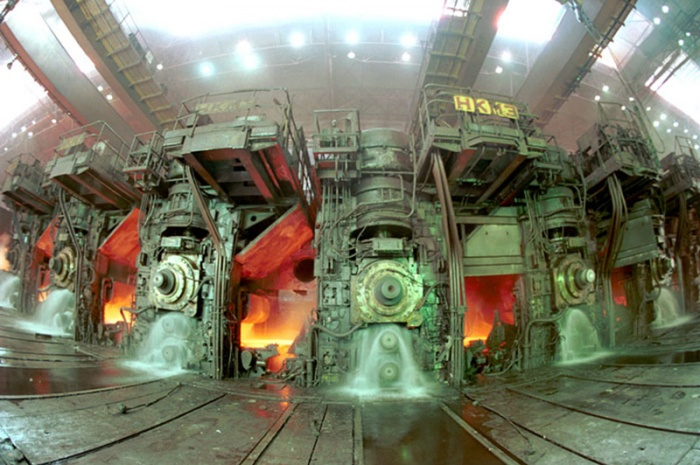 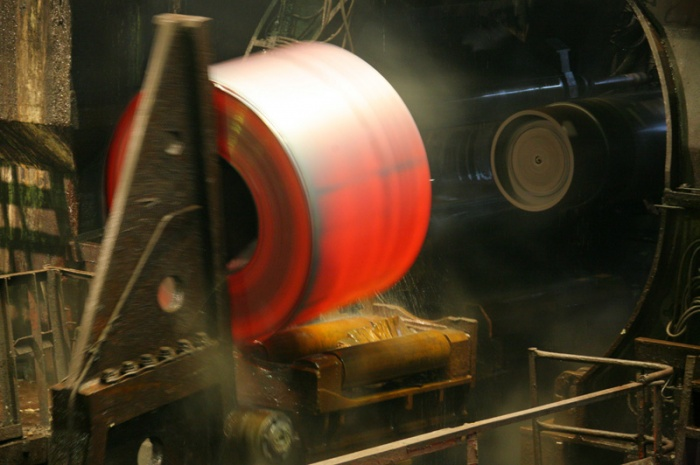 Продукция глубокой переработки
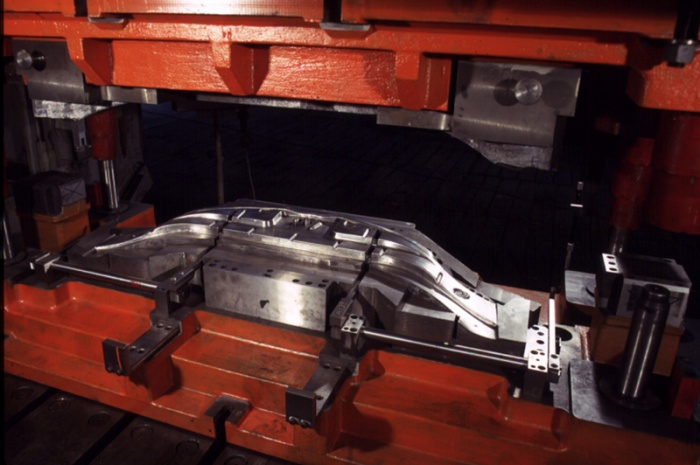 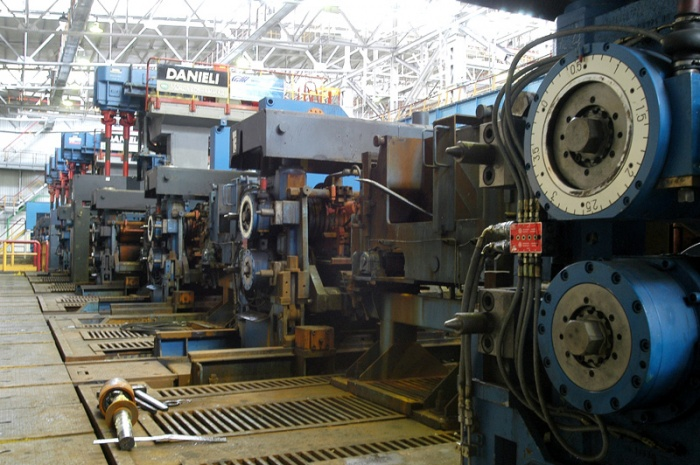 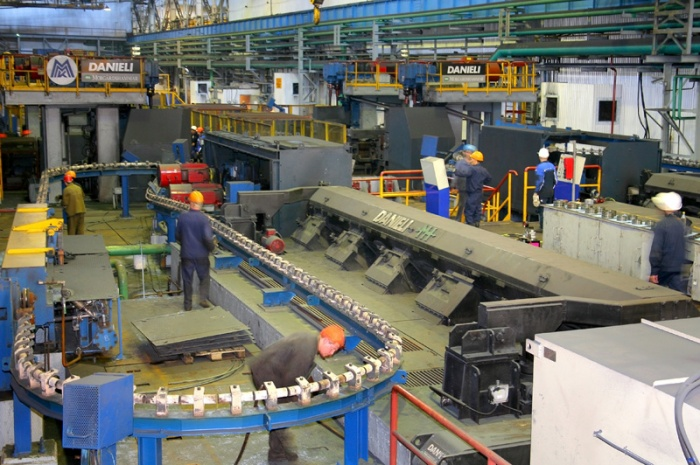 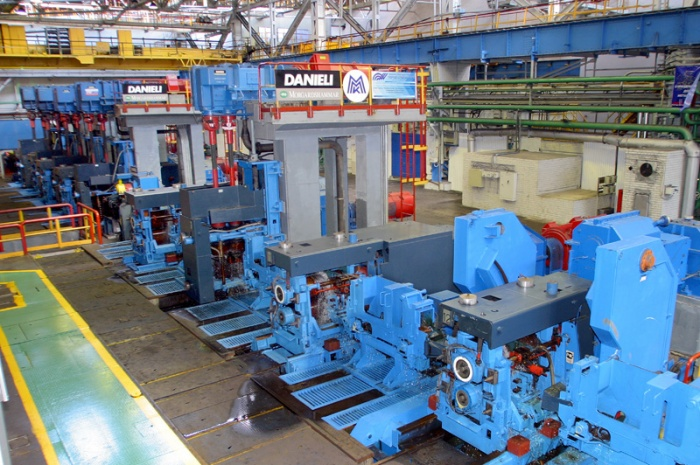